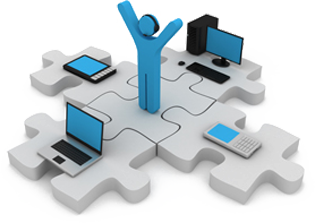 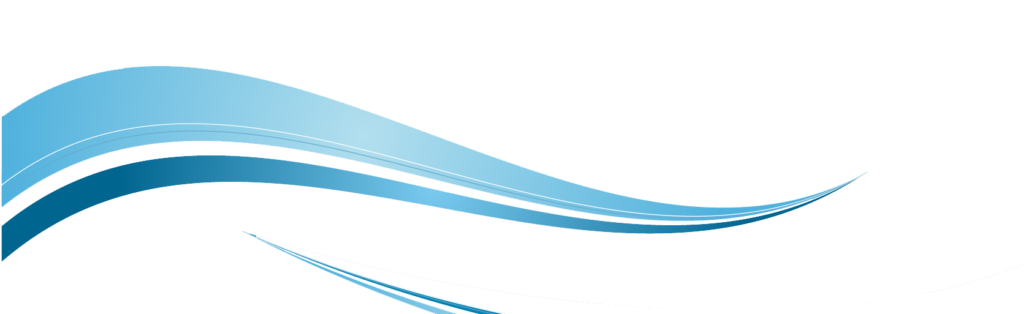 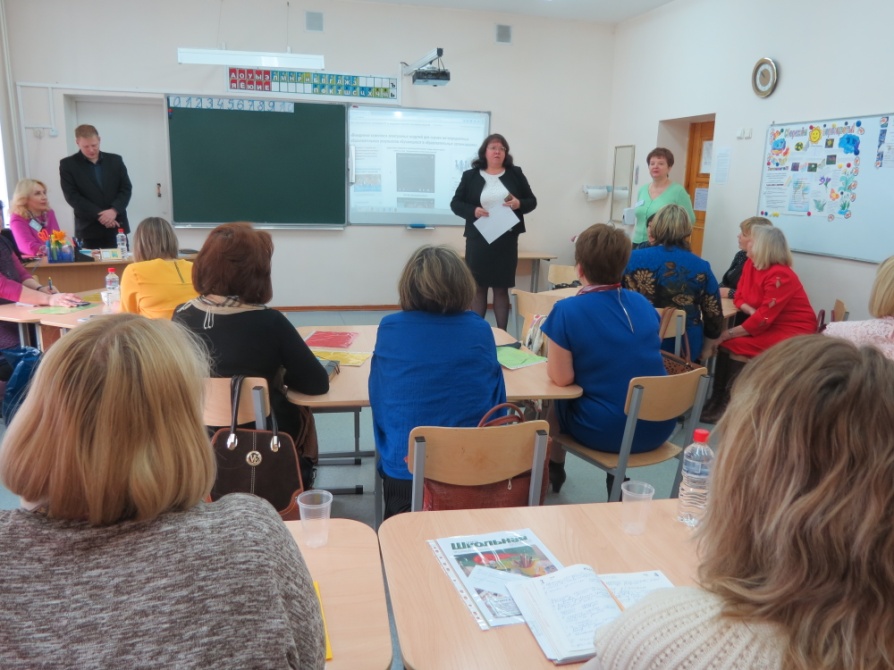 Инновационная 
работа
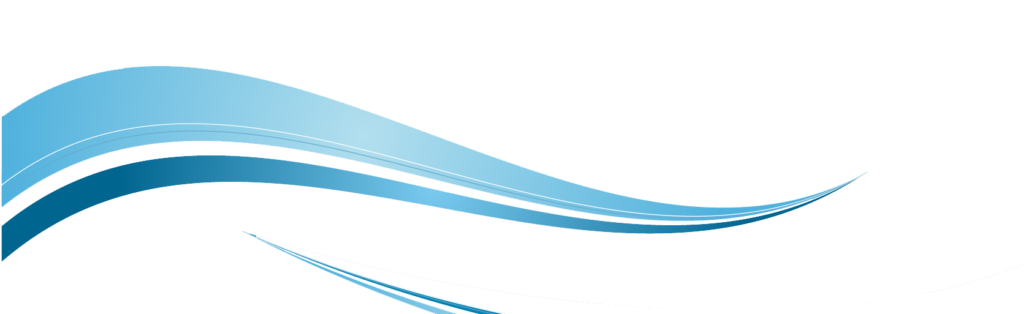 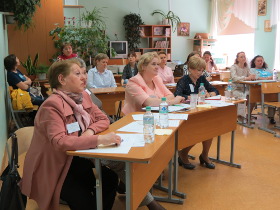 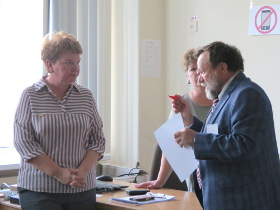 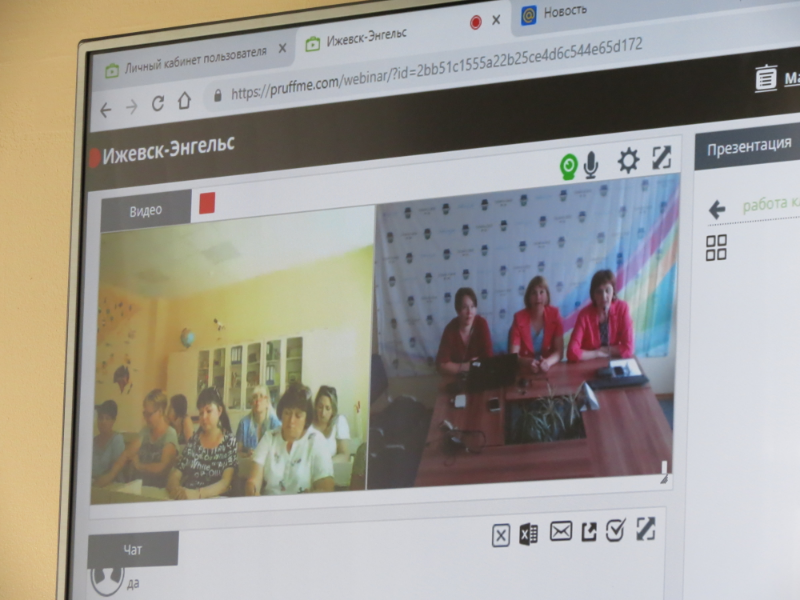 Инновационные проекты гимназии
Федеральная инновационная площадка «Создание автоматизированной системы управления процессом формирования индивидуальной образовательной траектории субъектов образовательного процесса»
Руководитель: 
Харитонова В.А.
Координатор: 
Яворская Е.Л.
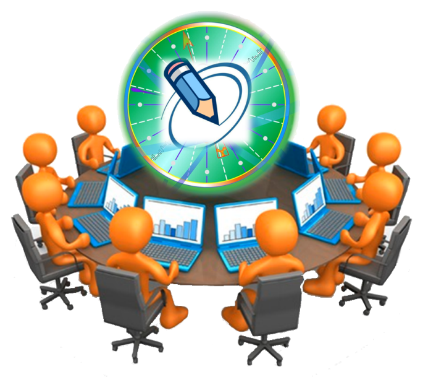 Республиканская инновационная площадка «Комплекс электронных модулей – инструмент формирующего оценивания образовательных результатов обучающихся начальной школы в соответствии с требованиями ФГОС»
Руководитель: 
Черезова В.Ю.
Координатор:
Горюнова Н.В.
Руководитель: 
Иванов М.А.
Координатор:
Яворская Е.Л.
Городская инновационная площадка «Сеть образовательных организаций города для внедрения автоматизированной системы сбора и анализа информации об индивидуальных образовательных достижениях обучающихся»
Городская инновационная площадка по теме «Инновационная технология реализации программы по безопасности дорожного движения «Дети. Дорога. Жизнь.» с использованием электронной программы «Комплекс электронных модулей».
Руководитель: 
Колотова Н.Ю.
Инновационные педагогические коллективы
В 2019-2020 учебном году в гимназии действовало 
14 инновационных педагогических коллективов, из них 
8 в экспериментальных классах
Инновационные педагогические коллективыэкспериментальных классов
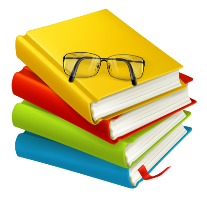 Цель - комплексное использование инновационного продукта гимназии - «Комплекса электронных модулей» (КЭМ) для отработки взаимодействия электронных модулей КЭМ в масштабе класса с целью реализации принципа индивидуализации в образовании
В экспериментальной деятельности приняли активное участие 38 учителей, специалистов и руководителей гимназии.
19 учителей = 80 образовательных ресурсов на основе предметного содержания математики, изо, технологии, музыки, мхк, физкультуры, этнокультурного образования, иностранных языков, информатики, биологии, географии, истории, русского языка и литературы, журналистики;
35 учителей = 51 образовательное событие  предметного и межпредметного характера, а также в формате разновозрастного сотрудничества:
23 учителя - создатели события и эксперты  
12 учителей - эксперты
Результаты инновационной деятельности
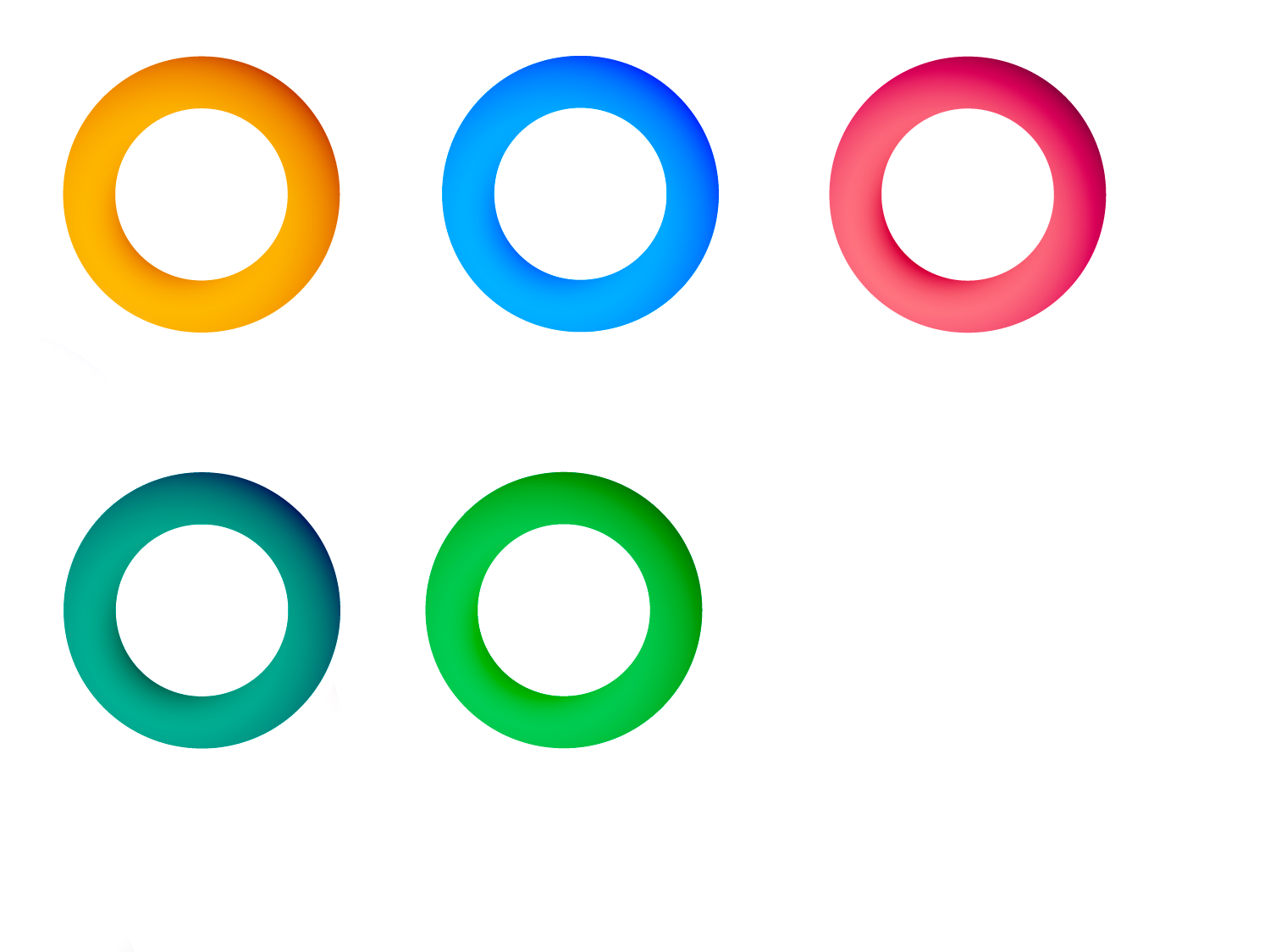 Добро пожаловать на PowerPointBase.com!
Создана и апробирована в гимназии автоматизированная система «Комплекс электронных модулей» (КЭМ)
Разработан и включен в систему КЭМ электронный мониторинг предметных образовательных результатов 
в начальной школе
КЭМ
54 учителя – активные пользователи КЭМ
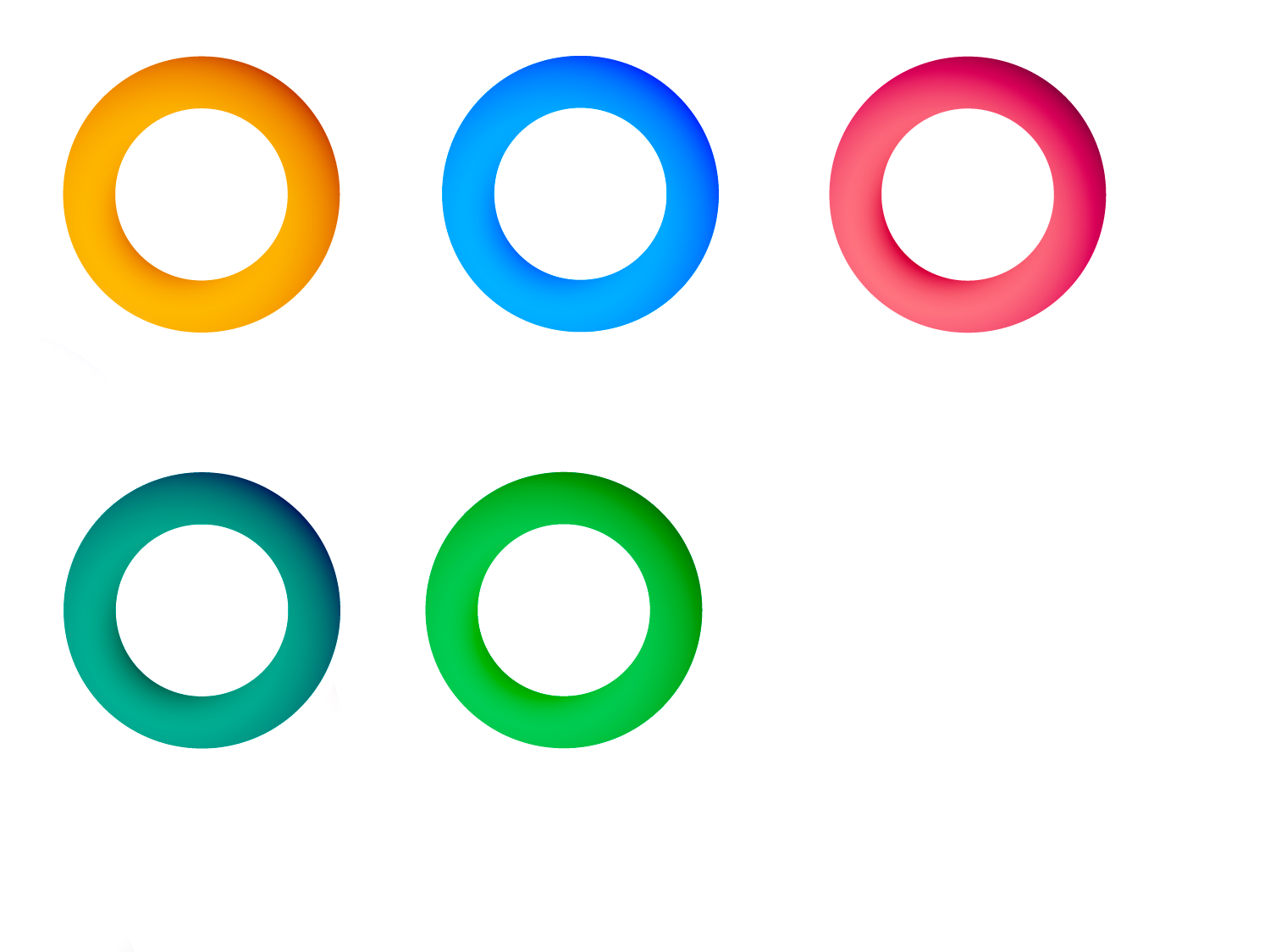 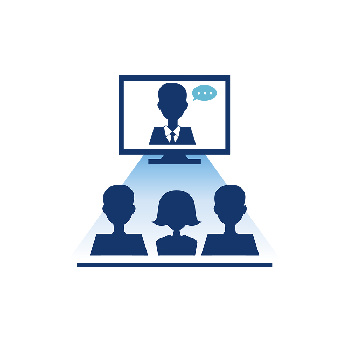 Развивается инновационная Сеть школ Удмуртии и России: 
14 образовательных организаций,
более 240 классных коллективов, более 160 учителей, специалистов и руководителей
17 учителей гимназии
приняли участие в проведении семинаров, вебинаров, скайп-консультаций в Сети школ
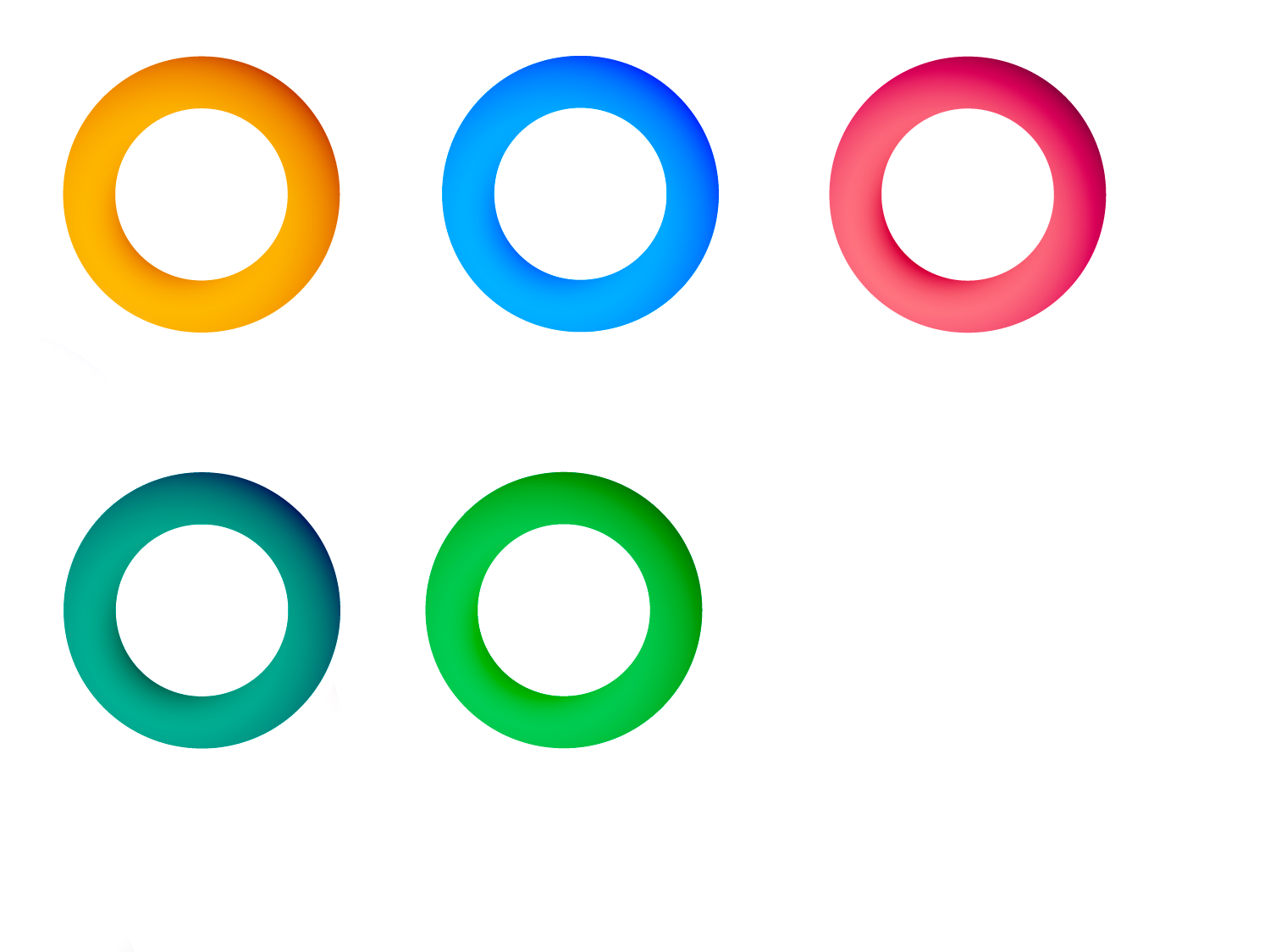 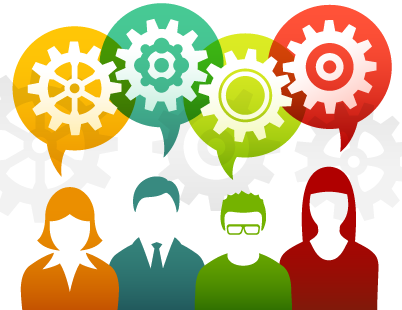 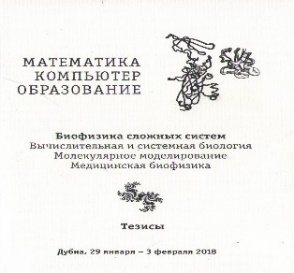 Опыт инновационной деятельности представлен в публикациях, на съездах, конференциях, конкурсах различного уровня